Our RE topic- Revelation
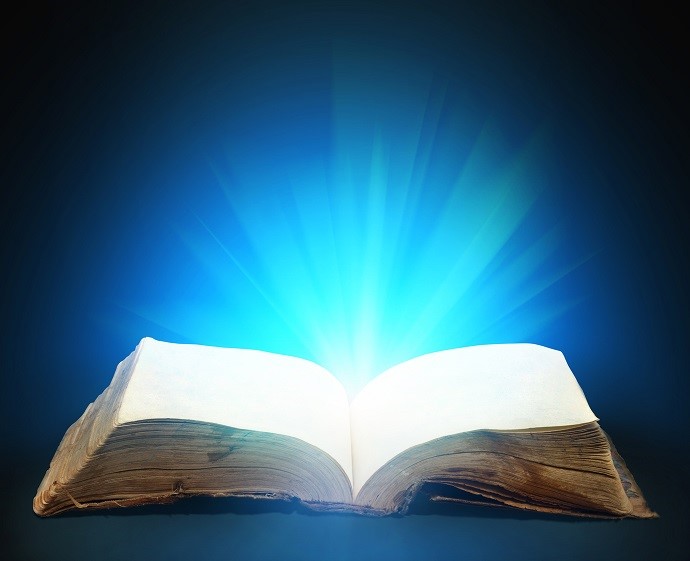 God reveals Himself through Jesus Christ, the Church, Creation and the Scriptures
Learn that we are all special in different ways. 
Understand the role of Jesus as a special person 
Explore how the example of Jesus helps us to live
EYFS
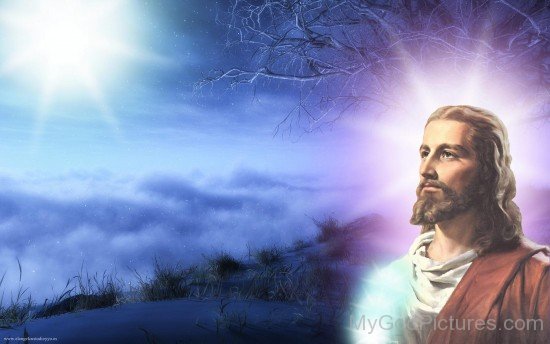 God reveals Himself through Jesus Christ, the Church, Creation and the Scriptures
Explore stories that show how special Jesus is
The Good Samaritan reveals what God’s love is like
Miracle stories show how important Jesus is
Year One
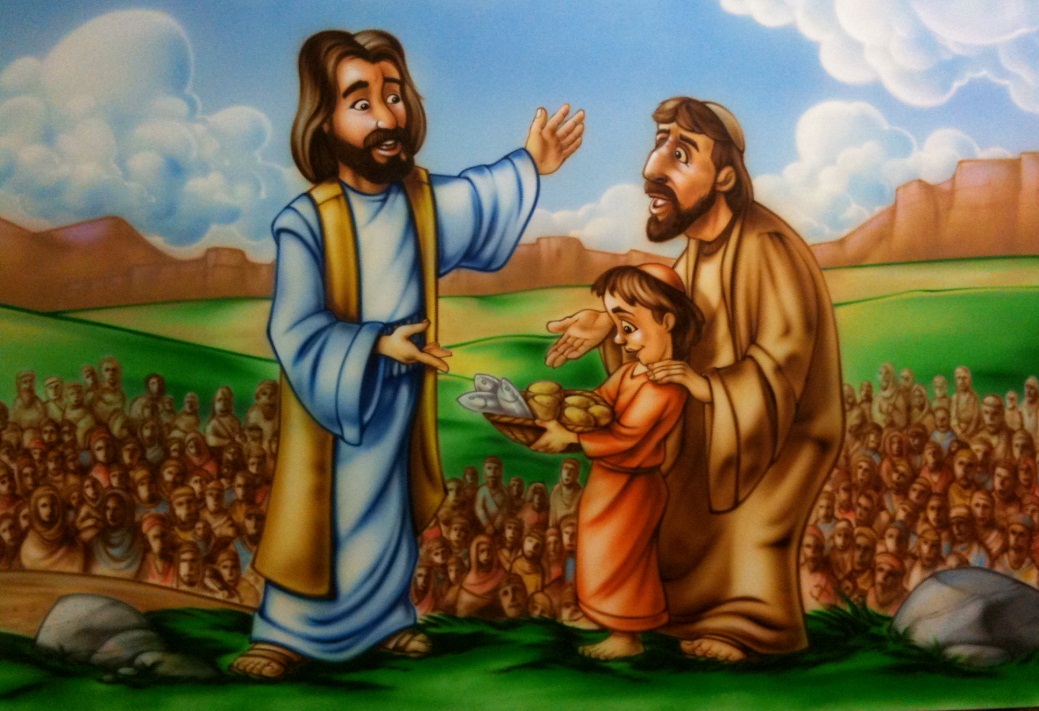 God reveals Himself through Jesus Christ, the Church, Creation and the Scriptures
Become aware of the specialness of Jesus
Explore how miracle stories show that the Kingdom of God is present within Jesus
Explore parables and some of the meanings behind them
Year Two
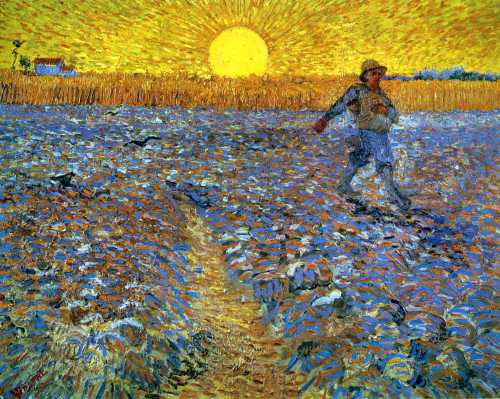 God reveals Himself through Jesus Christ, the Church, Creation and the Scriptures
Explore the response of Samuel to God’s plan
Explore what the Liturgy of the Word is, and our response to it 
Explore how people recognised God’s revelation of Himself at  The Presentation of Jesus and the Baptism of Jesus
Year Three
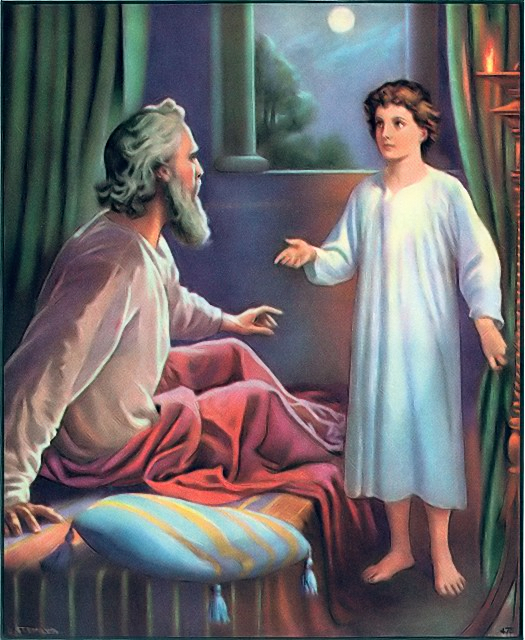 God reveals Himself through Jesus Christ, the Church, Creation and the Scriptures
Explore how the  revelation of God is recognised by Simeon and Anna, at the Presentation of Jesus
Explore how the disciples responded at the Transfiguration of Jesus
The symbolism of light is explored
Year Four
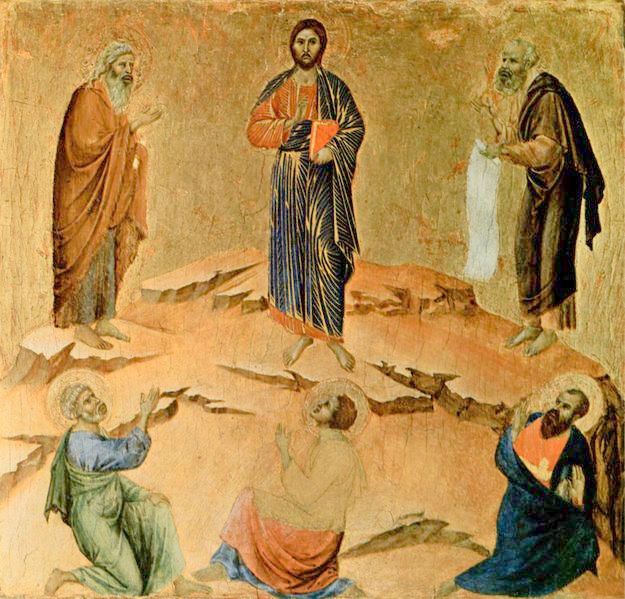 God reveals Himself through Jesus Christ, the Church, Creation and the Scriptures
Explore God’s revelation of Himself in Jesus, through John the Baptist
The importance of Baptism
Explore how parables help us to understand, and teach us about, the Kingdom of God
Year Five
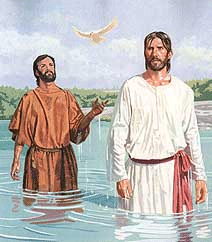 God reveals Himself through Jesus Christ, the Church, Creation and the Scriptures
Examine the impact of the conversion of St. Paul on himself, those around him and the Church
Reflect on the deep and personal relationship that St. Paul enjoyed with Jesus
What might we learn from St. Paul?
Year Six
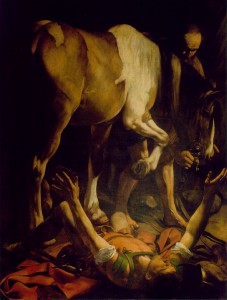